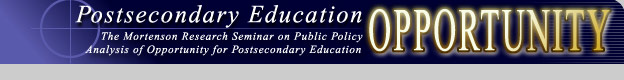 Intro
The Cancer of Inequality:
Higher Education’s Contribution





Tom Mortenson, Senior Scholar
Nicole Brunt, Research Associate
The Pell Institute for the Study of Opportunity in Higher Education
Resetting Higher Education:Policies, Programs and Funding
Income inequality
Gini coefficients
Income by education
Consequences of inequality
International
States
Higher education’s contribution to income inequality
Bachelor’s degree attainment by age 24 by family income
Financial barriers to higher education by family income
Admissions barriers to higher education by family income
Resetting American higher education to address inequality
Meeting student financial need (without loans)
Abandoning selective college admission with a lottery
Rewarding bachelor’s degree graduation
Resetting Higher Education:Policies, Programs and Funding
Income inequality
Gini coefficients
Income by education
Consequences of inequality
International
States
Higher education’s contribution to income inequality
Bachelor’s degree attainment by age 24 by family income
Financial barriers to higher education by family income
Admissions barriers to higher education by family income
Resetting American higher education to address inequality
Meeting student financial need (without loans)
Abandoning selective college admission with a lottery
Rewarding bachelor’s degree graduation
Resetting Higher Education:Policies, Programs and Funding
Income inequality
Gini coefficients
Income by education
Consequences of inequality
International
States
Higher education’s contribution to income inequality
Bachelor’s degree attainment by age 24 by family income
Financial barriers to higher education by family income
Admissions barriers to higher education by family income
Resetting American higher education to address inequality
Meeting student financial need (without loans)
Abandoning selective college admission with a lottery
Rewarding bachelor’s degree graduation
Resetting Higher Education:Policies, Programs and Funding
Income inequality
Gini coefficients
Income by education
Consequences of inequality
International
States
Higher education’s contribution to income inequality
Bachelor’s degree attainment by age 24 by family income
Financial barriers to higher education by family income
Admissions barriers to higher education by family income
Resetting American higher education to address inequality
Meeting student financial need (without loans)
Abandoning selective college admission with a lottery
Rewarding bachelor’s degree graduation
Resetting American Higher Education:
 Policy, Programs and Funding


Affordability
$30,000 Pell Grant Maximum Award
Use negative Expected Family Contribution in need
Eliminate need for education loans
Pell Grant Program funded 50% federal/50% state
Restore state investment in higher education, targeted on needy
Resetting American Higher Education:
 Policy, Programs and Funding
Institutions
Private institutions: Tax exempt status dependent on share of undergraduates with Pell Grants (46% for full eligibility)
Public institutions: State funding dependent on share of undergraduates with Pell Grants
Reward for graduation rates
Selective college admissions: replace with lottery?
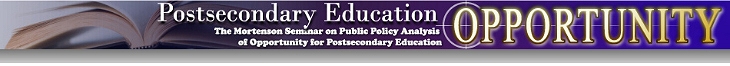 Contact Information:
Email to request PowerPoint from:
Tom@postsecondary.org
or
Nicole.Brunt@pellinstitute.org